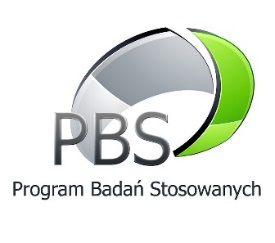 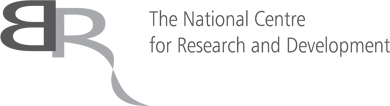 Mechanical characteristics of different kinds of pine biomass
Mateusz Stasiak, Marek Molenda, Maciej Bańda, Marek Gancarz
 
Institute of Agrophysics, Polish Academy of Sciences, Doświadczalna 4, 20-290 Lublin, Poland, mstasiak@ipan.lublin.pl
Project PBS3/A8/31/2015 financed by The National Centre for Research and Development
PARMAT 2017, Barcelona
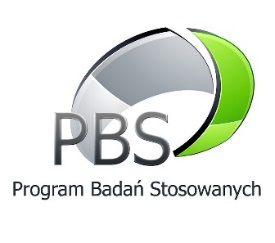 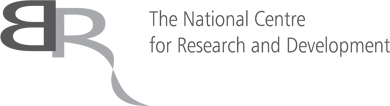 BACKGROUND
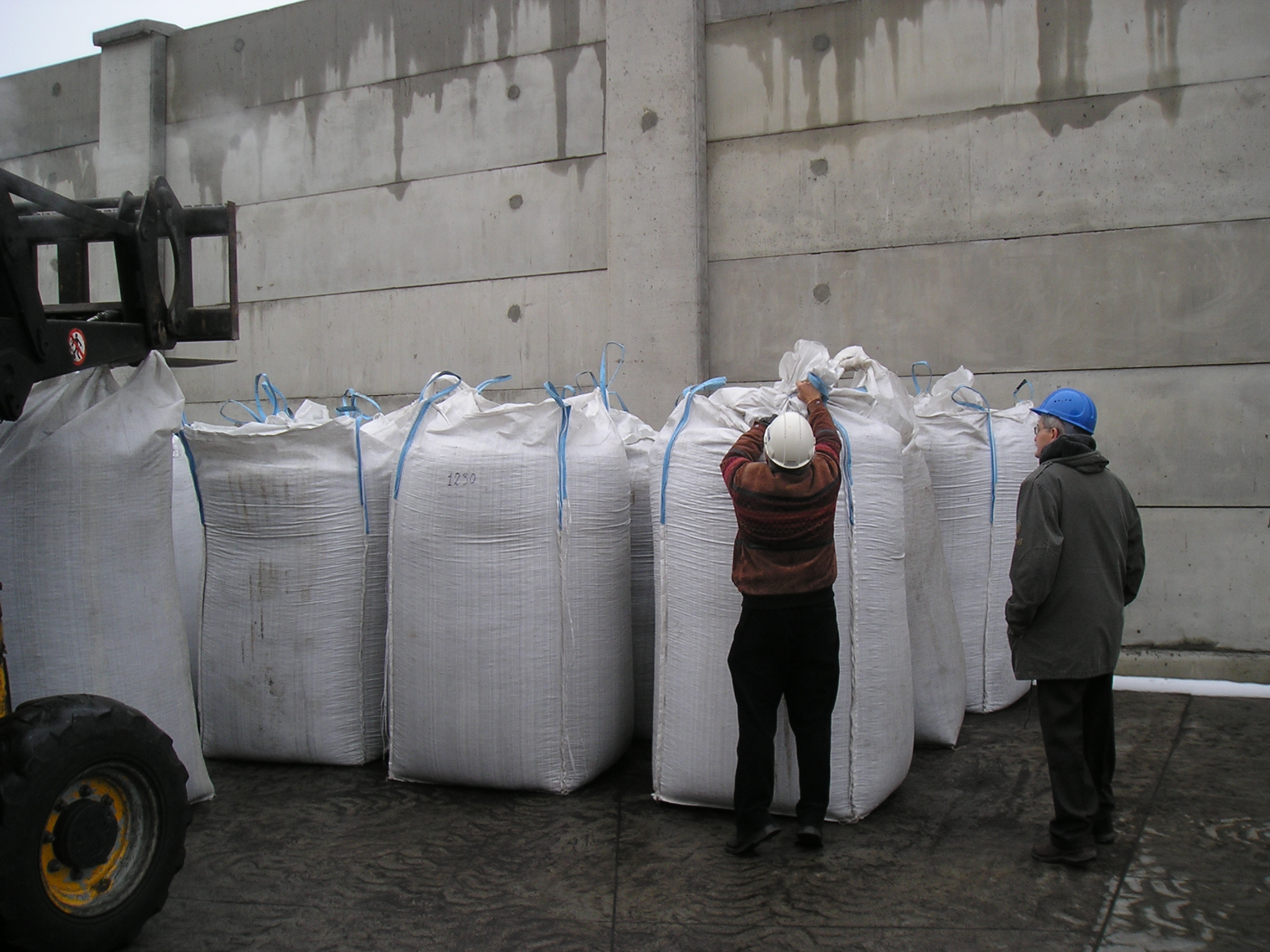 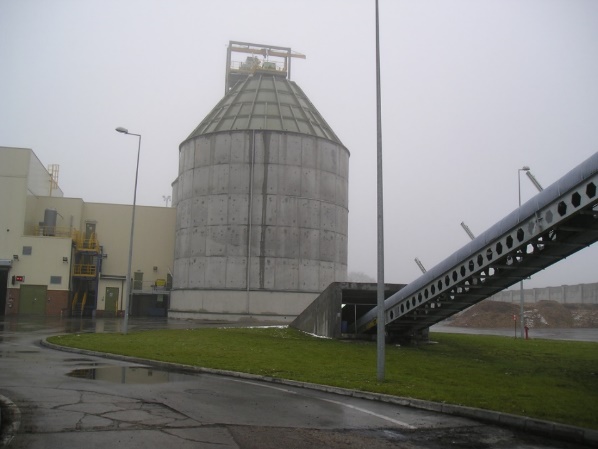 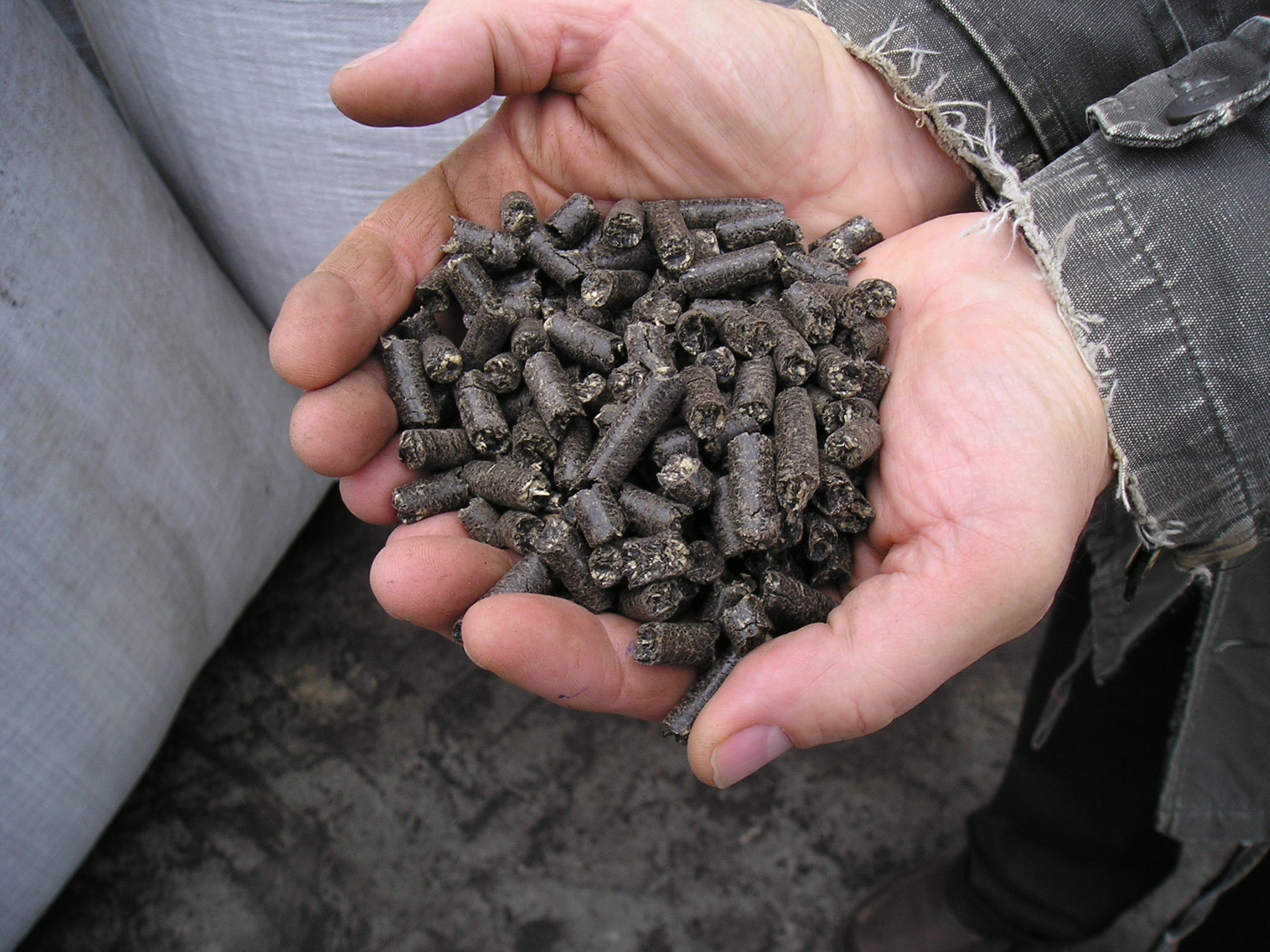 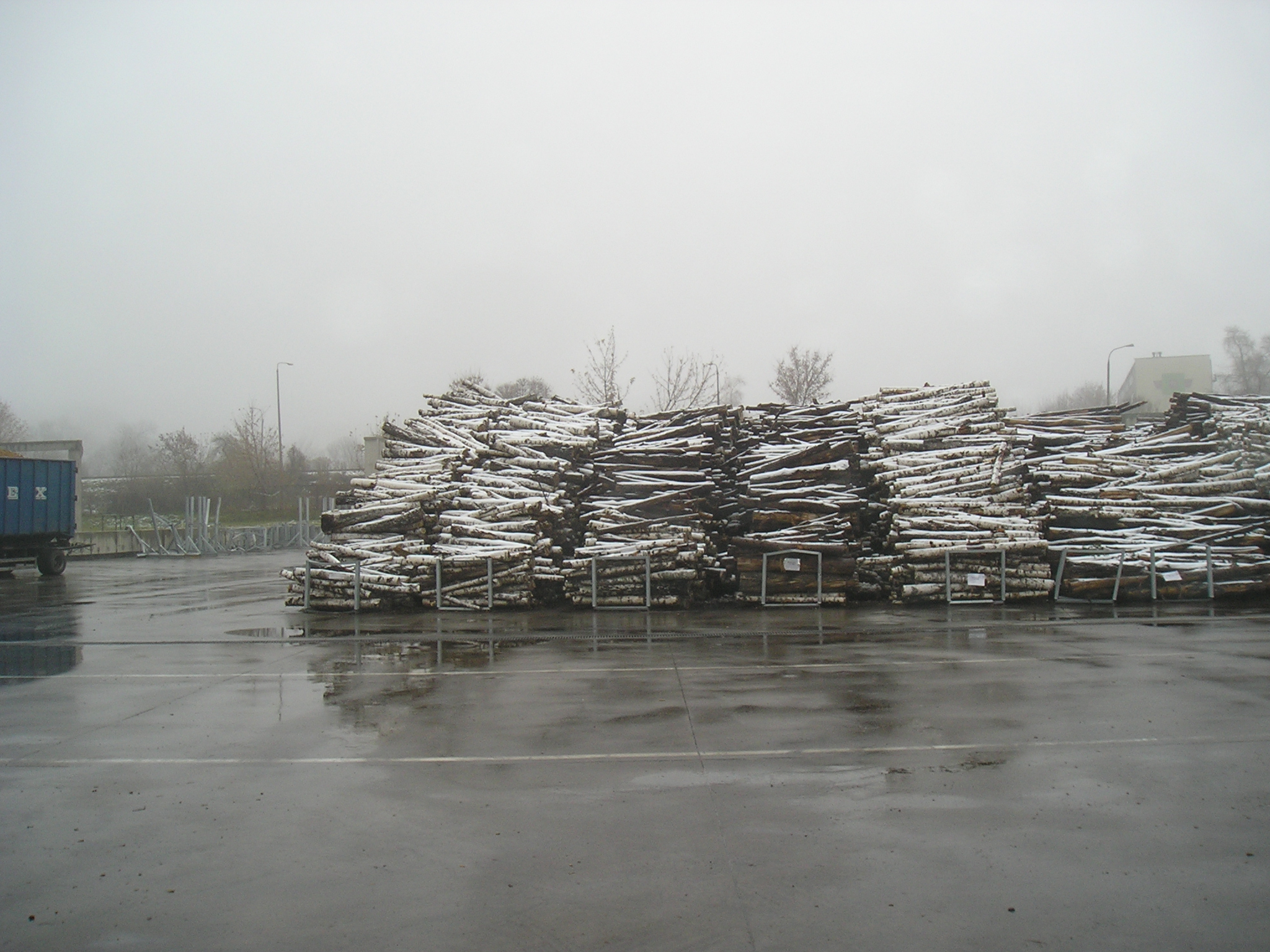 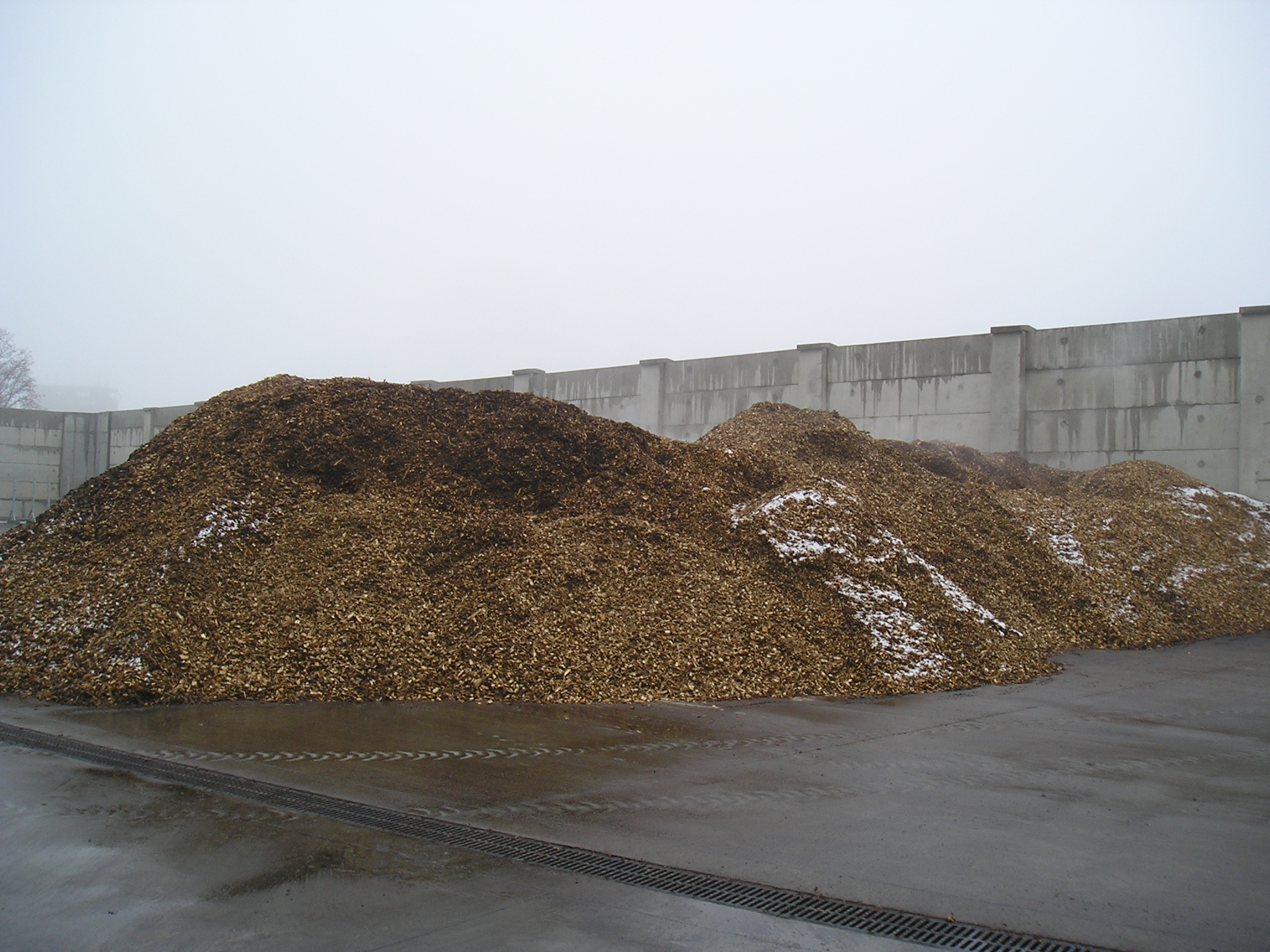 PARMAT 2017, Barcelona
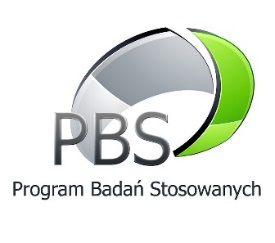 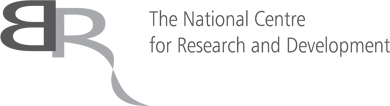 BACKGROUND
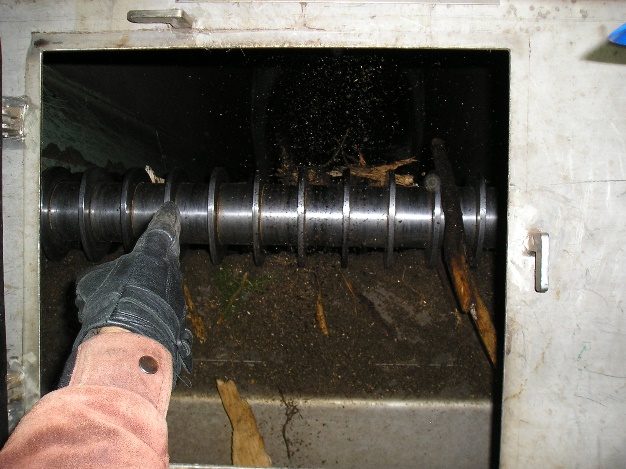 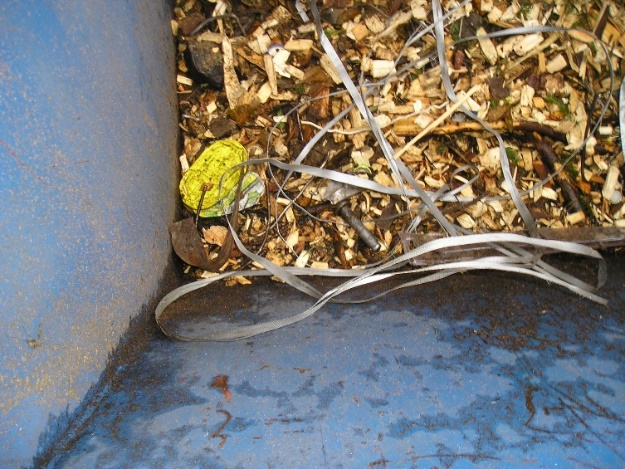 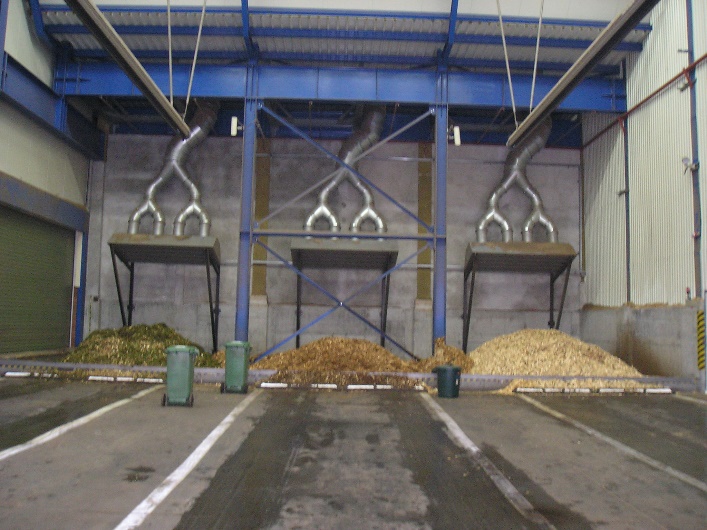 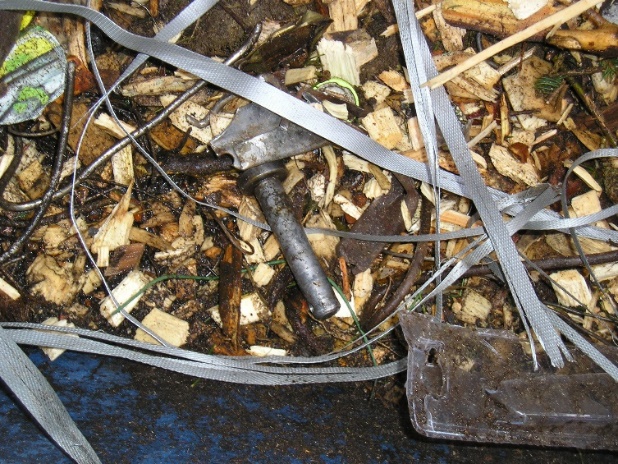 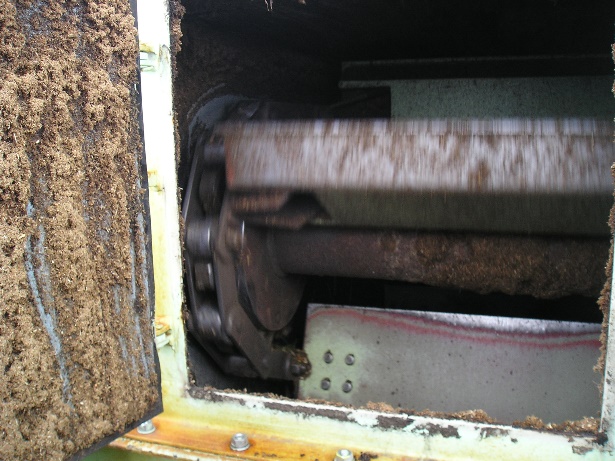 Woodchips 70%
Snow, water !!!!
PARMAT 2017, Barcelona
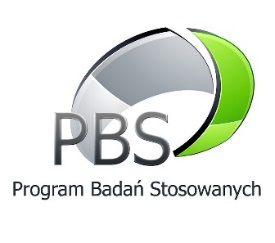 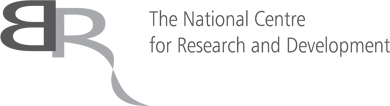 BACKGROUND
TERMALL Sp. z o.o. 
INSTITUTE of AGROPHYSICS, 
POLISH ACADEMY of SCIENCES
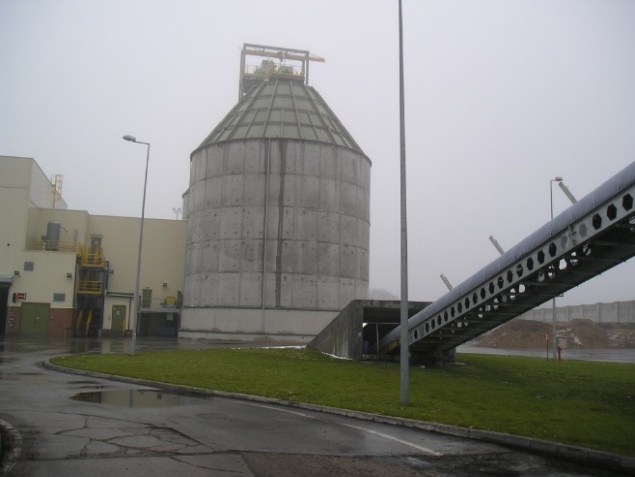 Designer and Users needs:
Rapid determination of
Moisture content
Density
Storage problems
Problems with emptying
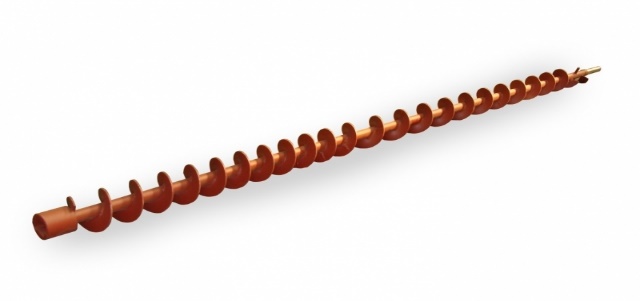 Hamech.pl
Biomass Valuation
PARMAT 2017, Barcelona
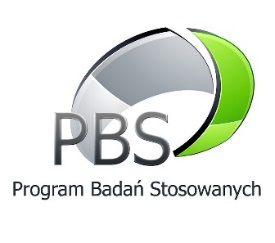 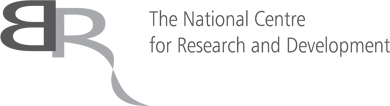 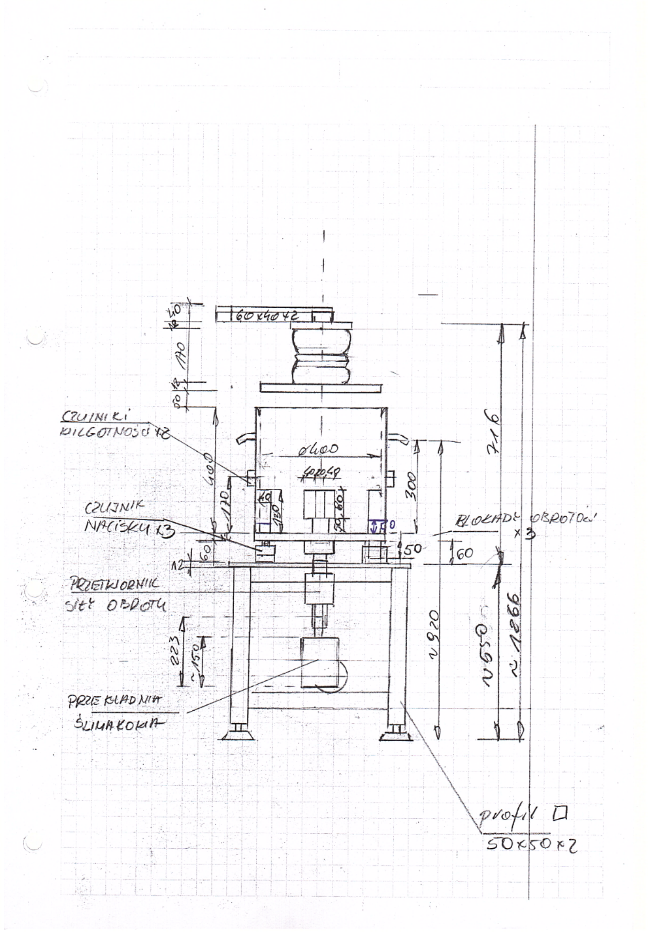 VANE TESTER
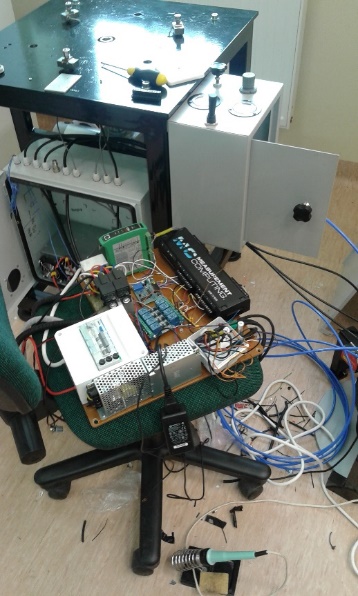 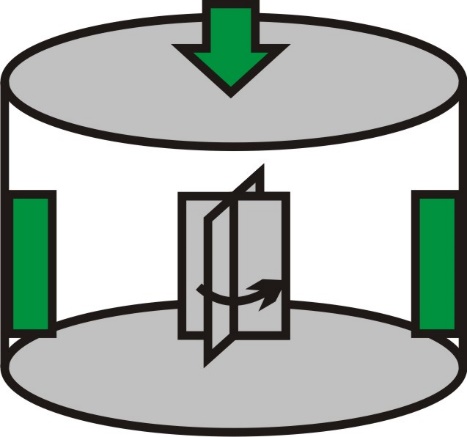 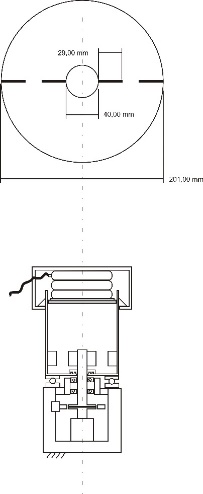 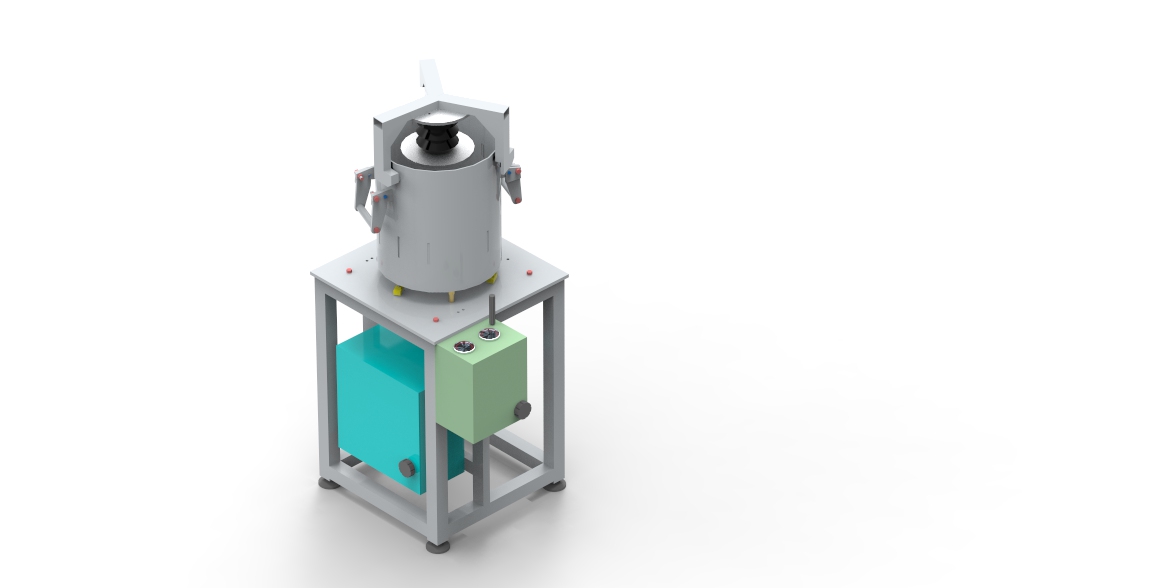 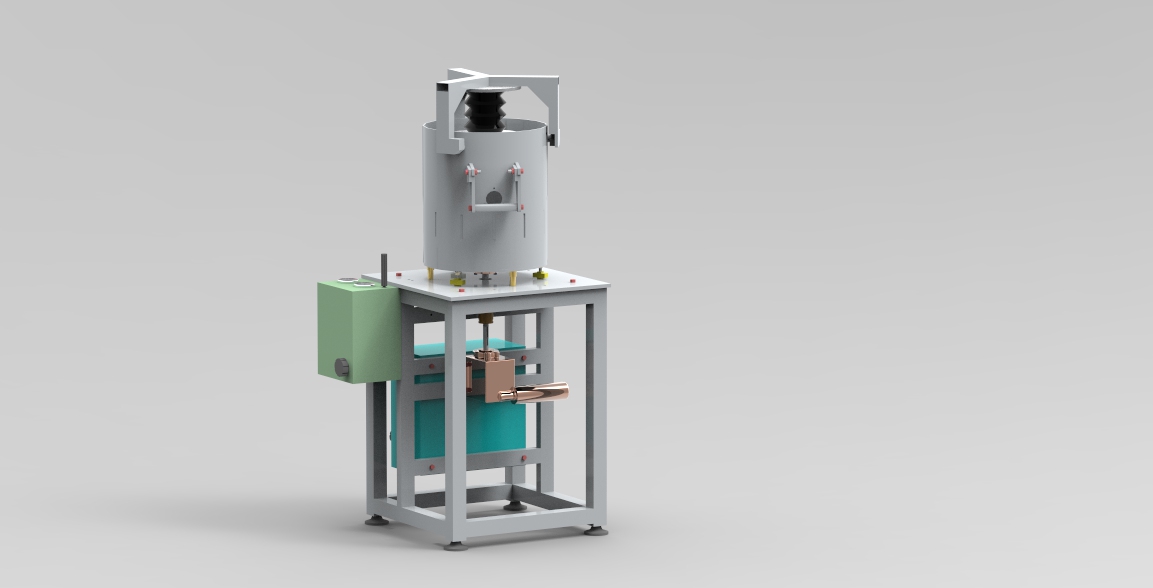 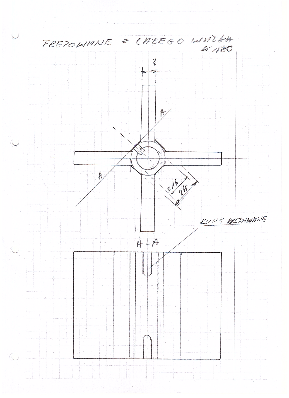 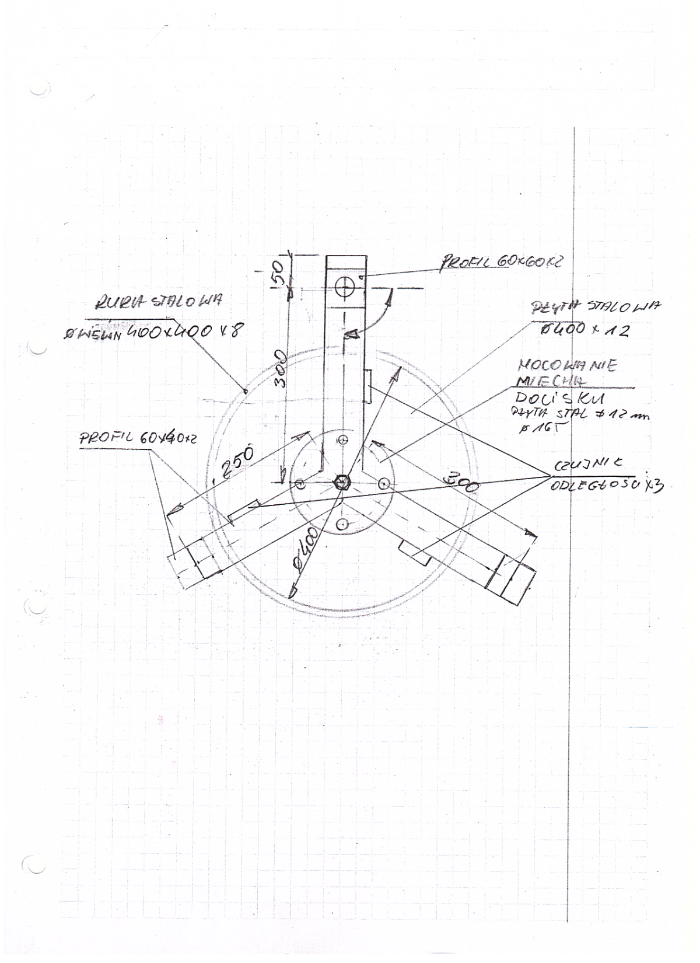 PARMAT 2017, Barcelona
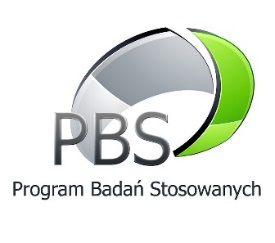 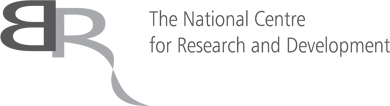 MEASURING DEVICE
PARMAT 2017, Barcelona
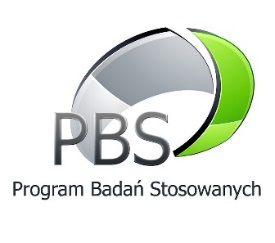 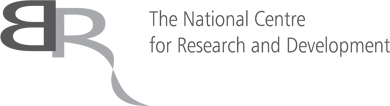 EXPERIMENTS
210 mm in diameter direct shear tester (Jenike box) and standard ring shear tester RST-01.

The tests in Jenike tester followed Eurocode 1 (2006) procedure for consolidation reference stresses sr of 15 and 30 kPa and speed of shearing V of 0.17 mm·s-1. 

Ring shear testing was conducted using a Schulze annular shear cell of 195 mm outer diameter. Tests were performed for 10 and 20 kPa pre-shear.
Tests in Vane Tester were conducted under 4 levels of consolidation pressure
 5, 10, 20 and 30 kPa,
for 4 rotation rates 3, 6, 9 and 13 rpm. 
Moisture content 10% - 60%
Materials
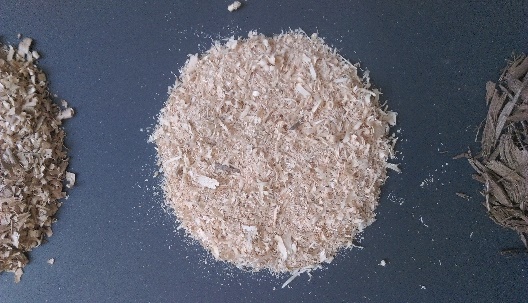 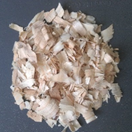 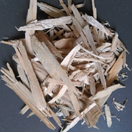 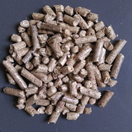 Sawdust
Shavings I
Shavings II
Pellet
PARMAT 2017, Barcelona
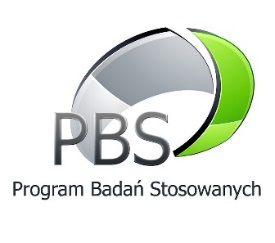 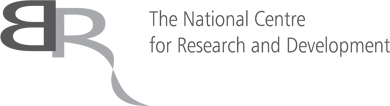 RESULTS
Typical experimental results obtained for pine sawdust and pellet in ring shear tester.
Typical experimental results obtained for pine sawdust and pellet in Jenike shear tester.
PARMAT 2017, Barcelona
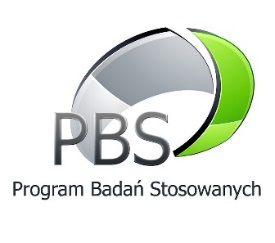 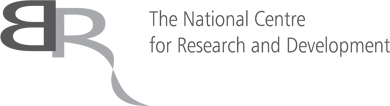 RESULTS
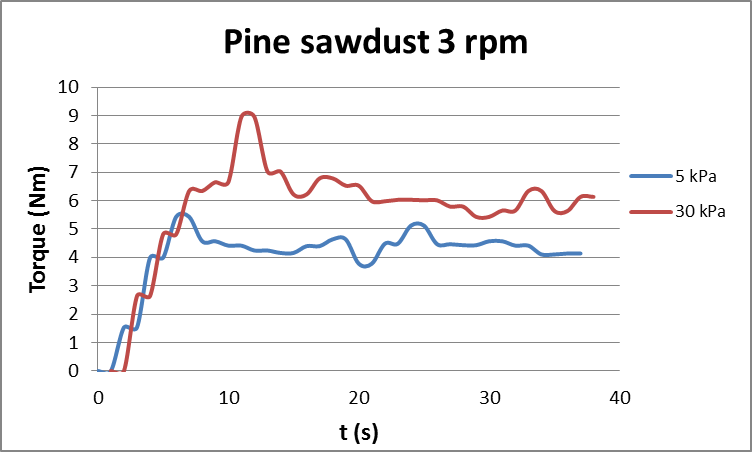 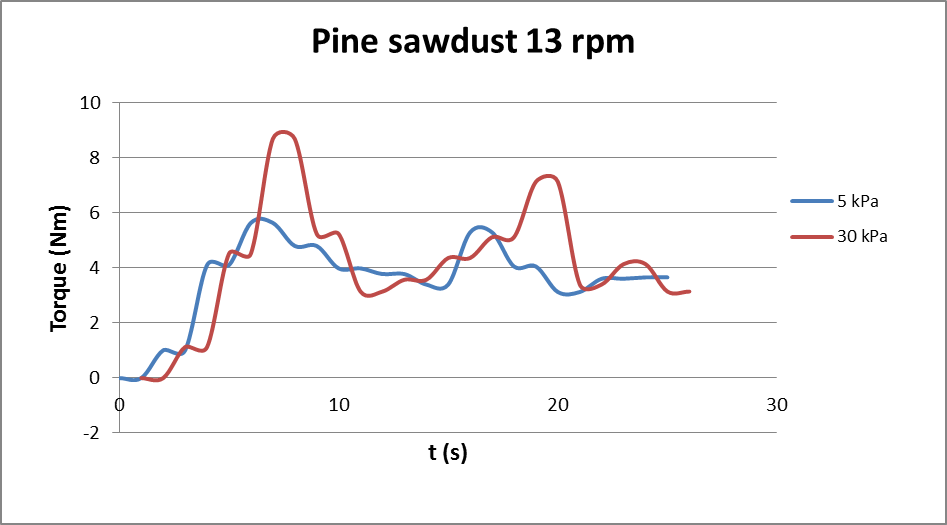 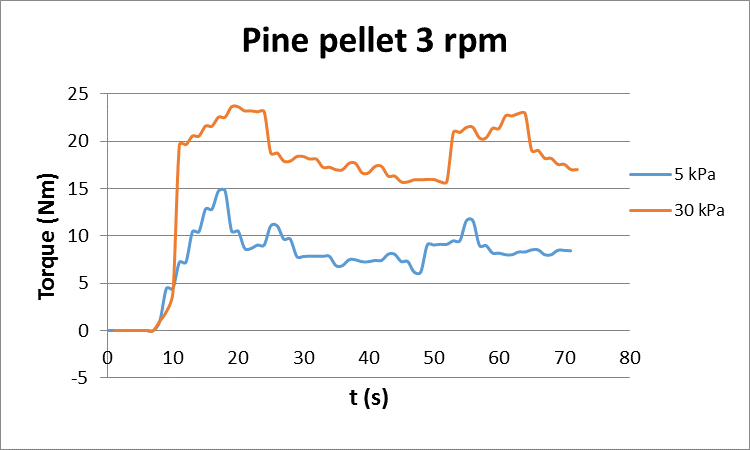 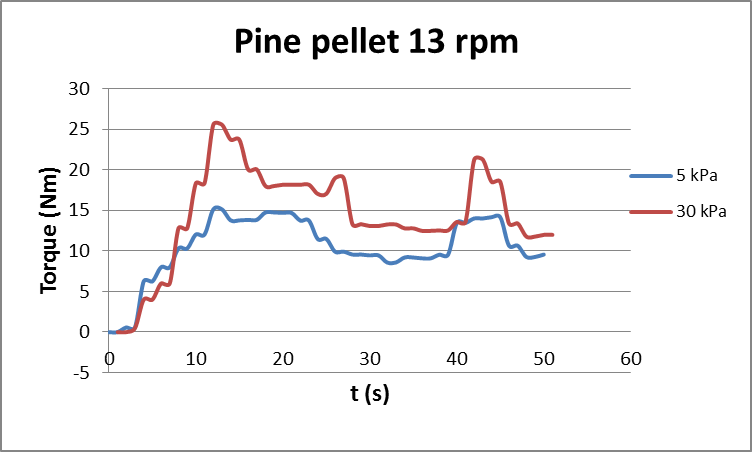 Typical  torque-time curves obtained at normal pressures of 5 kPa and 30 kPa for rotational speed of 3 and 13 rpm obtained in vane shear tester.
PARMAT 2017, Barcelona
RESULTS
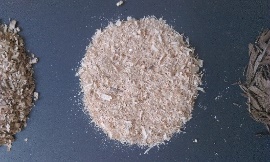 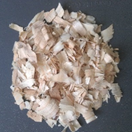 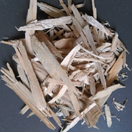 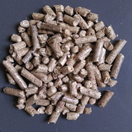 Mean values and 95% confidence intervals of torque for experimental materials in a range of moisture content, normal pressure and rotational speed.
PARMAT 2017, Barcelona
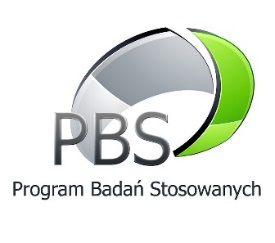 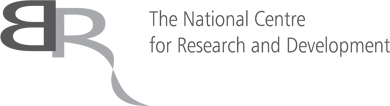 CONCLUSION
Values of torque, strength and flowability parameters of examined materials were influenced by kind of material, moisture content and consolidation stress. The value of measured torque was influenced by the kind of biomass and the consolidation pressure. No significant influence of rotation speed was observed on the value of maximum torque. Significant differences in values of maximum torque were found for different kinds of biomass. The equipment used could may also be useful in estimation of loads in screw conveyors used for transport of granular biomass.
PARMAT 2017, Barcelona
THANK YOU!